Pročitaj priču Željomat koju je napisala Sanja Pilić
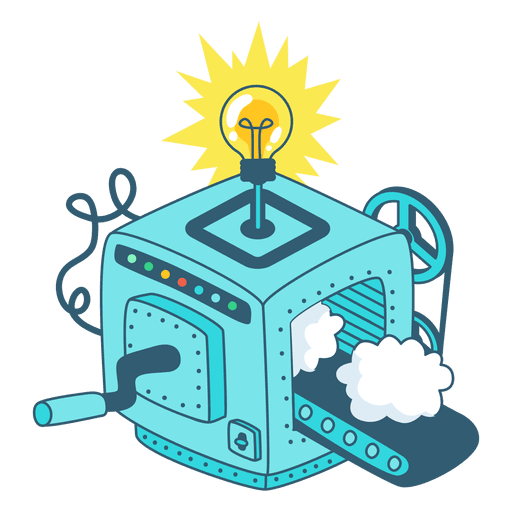 Otvori pisanku i napiši naslov te ime spisateljice. Nakon toga odgovori na pitanja (ne trebaš ih prepisivati).
Kako izgleda željomat?
Koja se želja ostvarila djevojčici?
Poseban zadatak! 
Izradi i ti svoj željomat. Reci svim članovima svoje obitelji da u željomat stave svoju želju. Ponekad proviri u željomat i pokušaj ostvariti nečije želje.
 
Možda tvoja mama želi da počistiš svoju sobu, tata da porazgovarate ili netko, jednostavno, želi veliki zagrljaj.